ЯЗЫК ЛЮБВИ
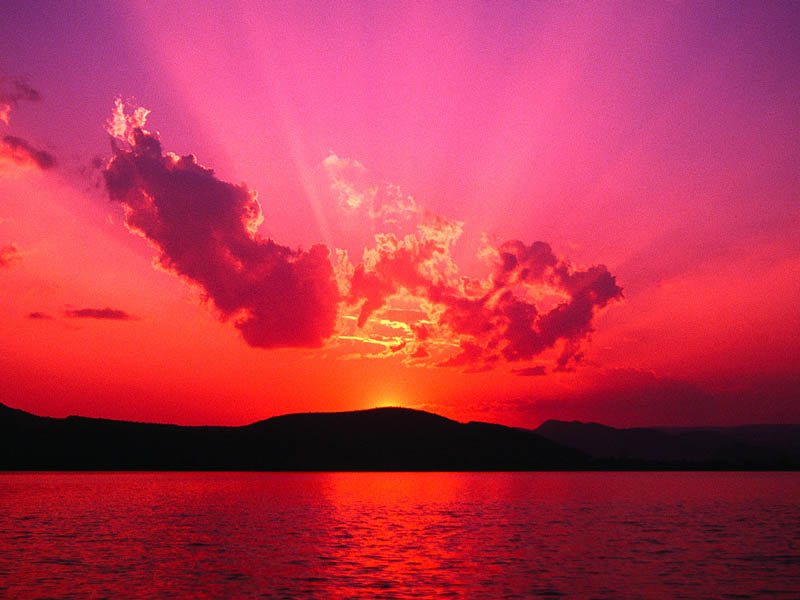 Языки любви
Слова поощрения
Время
Подарки
Помощь
Прикосновения
1. Слова поощрения
Похвала и благодарность всегда помогут вам выразить любовь. И лучше облечь их в простые искренние слова.
Не пользуйтесь похвалой, чтобы добиться своего. Это не любовь. Хвалите детей, чтобы доставить им радость. И все-таки таков закон: когда нас хвалят, мы благодарны, и нам, скорее всего, захочется выполнить любую просьбу.
Ваш ребенок ждет, чтобы вы поддержали и ободрили его.
2. Время
Проводить с ребенком время — значит отдавать ему все ваше внимание.
Если вы внимательны к ребенку, он чувствует, что важен для вас, что вам приятно быть с ним.
Беседа — доверительный дружеский разговор; обмен мыслями, чувствами, желаниями.
Совместные занятия. Вместе мы можем делать все, что интересно хотя бы одному из нас. Неважно, что вы делаете, важно — для чего вы это делаете. Цель — быть вместе.
3. Подарки
На этом языке любви говорят все родители.
«Дорог не подарок, дорого внимание». Для ребенка самодельные игрушки иногда дороже магазинных. 
Подарок — это не плата за оказанную ребенком услугу, он дарится потому, что родитель хочет поделиться своей безусловной любовью с ребенком. Его вручение должно сопровождаться определенной церемонией.
Дарить подарки могут все, а не только богатые.
4. Помощь
Помощь означает любовь.

Если ребенок во всем старается помочь вам, возможно, помощь — его родной язык.
5. Прикосновения
Задолго до того, как дети узнают слово «любовь», они любовь чувствуют. Ребенку хочется ласки.
Подростку может не нравиться, что его целуют, как маленького, особенно если рядом приятели. Если он отталкивает вас, это вовсе не значит, что прикосновения ему не нужны.
Если подросток то и дело берет вас за локоть, пытается в шутку бороться и каждый раз, когда вы проходите мимо, хватает вас за ногу, — значит, прикосновения важны ему.
Определите, на каком языке любви говорит ребенок, впишите его в графу рядом.
«Каждый ребенок — это сосуд, который нужно наполнить любовью»
Когда «сосуд любви» пуст. Случаются и страшные вещи, когда подростки ищут любовь не там.
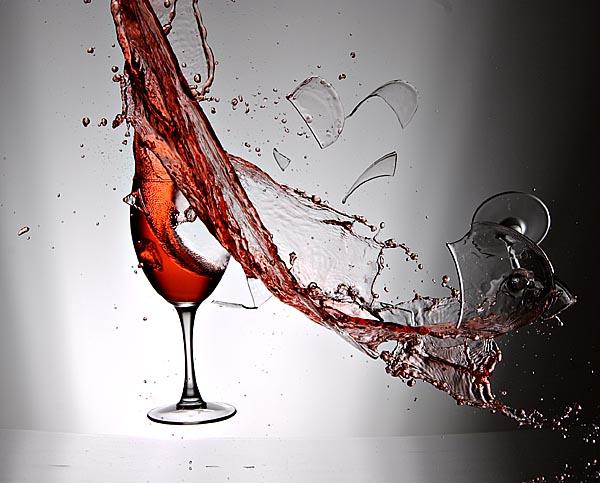 Любовь — наша основная эмоциональная потребность, и, когда другой человек удовлетворяет ее, мы испытываем к нему теплое эмоциональное чувство. Эмоциональный климат семьи может в значительной степени измениться, если члены семьи научатся говорить на «родных языках любви» друг друга. Давайте наполнять сосуды, говорить на доступном для вашего ребенка языке.
Спасибо Вам за то, что Вы понимающие родители!